Étude pluridisciplinaire sur le dispositif « soutien à la prescription en EHPAD »: premiers résultats
Isabelle Barbet   Cédric - CnamElsa Boulet  Lirsa & CEET - CnamLaurence Hartmann  Lirsa - CnamMathieu Narcy  Lirsa & CEET – Cnam
contact: elsa.boulet@lecnam.net
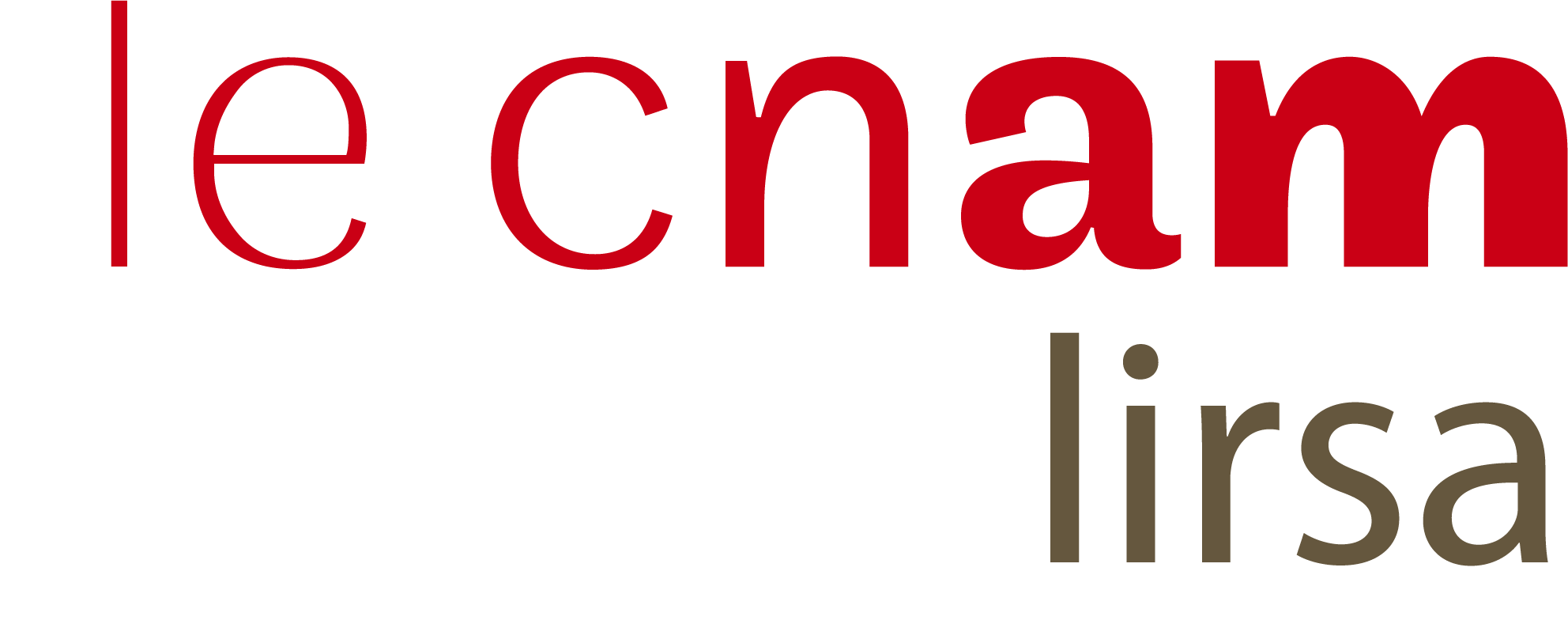 [Speaker Notes: Etude en cours par équipe du Cnam, financée par ARS IDF.
Présentation des résultats intermédiaires de l’enquête qualitative, volet quantitatif encore en cours et résultats seront disponibles dans quelques mois.]
1. Cadre de l’étude
Des besoins médicaux insatisfaits en EHPAD

Suivi médical trop espacé, inadéquat ou absent.

Près d’1 résident.e sur 5 (17 %) perd son médecin traitant lors de l’entrée en EHPAD.

Dans les EHPAD expérimentateurs en moyenne 25% des résident.es sont sans médecin traitant (Bases ARS-IDF)
[Speaker Notes: Constat dans les études quali et par les professionnel.les rencontré.es d’un suivi médical problématique en EHPAD:
Des consultation espacées qui ne permettent pas un suivi rapproché pour des personnes à l’état de santé dégradé ou en évolution, avec des pathologies chroniques
Des renouvellements d’ordonnance parfois à distance ou sur la base d’une consultation très rapide
Des médecins traitants qui ne se déplacent pas.

En raison des contraintes de démographie médicale et de fonctionnement du libéral: - diminution du nombre de médecin généralistes, faiblesse de la densité médicale dans certaines zones dont  IDF -> des départs à la retraite non remplacés, ou des remplaçant.es qui n’effectuent plus de visites à domicile (enquête quali)
La médecine libérale suppose que les médecins généralistes fassent le plus grand nombre de consultations possibles car paiement à l’acte, frais de fonctionnement particulièrement élevés en IDF donc déplacements en EHPAD peu incitatifs.

Résultat = de nombreux.euses résident.es sans MT
D’après les données ARS (Base Patients et Base Liste des contrôles): entrée en EHPAD provoque la « perte » du MT pour presque 1 résident.e sur 5 = dans EHPAD qui ont demandé à intégrér dispositif, donc possible sur-évaluation des pertes de MT.]
1. Cadre de l’étude
Les risques liés à un suivi médical insuffisant: la prescription inappropriée

 ¼ des hospitalisations en urgence des personnes âgées vivant à domicile
(Société française de recherche et de documentation en médecine générale, 2005) 

 Effet de la polymédication « toutes choses égales par ailleurs »:​
(Bases ARS-IDF 2016-2019)
[Speaker Notes: Prescription inappropriée = pas uniquement le « trop prescrire », renvoie aux médicaments qui sont superflus ou dont l’intérêt thérapeutique est jugé moins important que les risques, mais aussi les médicaments manquants, et médicaments nécessaires mais mal adaptés, exemple neuroleptiques.

Souvent abordée sous l’angle de la polyprescription et des effets iatrogènes, ie effets secondaires néfastes et interactions entre médicaments. Objectif de politique publique de réduire la polyprescription à la fois pour raisons sanitaires et économiques (limitation des dépenses). 
Mais plusieurs auteurs, ainsi que les personnes rencontrées sur le terrain, soulignent que approche en termes de nombre de médicaments ne suffit pas, aussi prendre en compte les besoin (si plusieurs patho = plusieurs médicaments) et adéquation de la prescription.

Ceci dit, litté s’accorde pour considérer polyprescr comme facteur de risque .

Régression: toutes choses égales par ailleurs, ie caractéristiques des EHPAD (statut, département), des résidents (GIR, PMP) et encradrement médical et paramédical.
la polymédication a un effet positif et significatif sur le taux de recours à l’hospitalisation et le taux de recours aux urgences 
Une augmentation de 1 pt de % de la part des résidents polymédiqués engendre une augmentation de la part des résidents hospitalisés de 0,38 pts de %.​
Une augmentation de 1 pt de % de la part des résidents polymédiqués engendre une augmentation de la part des résidents ayant eu recours aux urgences de 0,19 pts de %.​

NB. La causalité peut être à double sens = littérature indique que passage à l’hôpital entraîne de nouvelles prescriptions.

Tableaux en fin de diapo si questions]
1. Cadre de l’étude
Une expérimentation déployée dans 150 EHPAD franciliens

Un temps partiel de médecin dit « prescripteur »
	
  dans la moitié des EHPAD: 1/2 journée est financée (0,1 ETP)

 en moyenne:  0,2 ETP financé soit 1 journée

(Base ARS-IDF 2018)
[Speaker Notes: Dispositif mis en place par l’ARS IDF depuis 2017: finance un temps partiel de médecin traitant en EHPAD pour assurer le suivi des résident.es sans MT.
Enveloppe globale au pro-rata du nombre de résident.es à suivre = pas un paiement à l’acte mais un financement forfaitaire, modèle de médecine salariée.

Environ 150 EHPAD ont intégré l’expérimentation.]
1. Cadre de l’étude
Une expérimentation déployée dans 150 EHPAD franciliens
Source: Bases ARS-IDF 2018
[Speaker Notes: Très souvent, dans 60 % des cas, c’est le méd co qui assure en plus le rôle de médecin prescripteur.

NB. Méd co n’ pas un rôle de suivi, en fait pas de consultations en théorie, mais rôle d’organisation des soins, de lien avec les familles, donc rôle d’encadrement et rôle administratif.

Dans la pratique beaucoup plus flou.]
1. Cadre de l’étude
Méthodologie de l’étude

Volet quantitatif
exploitation des bases de données sur les EHPAD et sur la consommation de soins, 2015-2019 (ARS-IDF et CNAM)

 Comparaison avant et après la mise en place du dispositif

 Mise en œuvre d'une méthode de doubles différences pour évaluer l'effet causal du dispositif
1. Cadre de l’étude
Méthodologie de l’étude
Volet qualitatif
Entretiens avec les directeur.ices, médecins coordonnateurs et prescripteurs, cadres de santé, infirmières, aides-soignantes, résident.es et familles
[Speaker Notes: Enquête par entretiens, à distance et en présentiel.
Difficultés d’accès en raison du covid et charge de travail importante dans les EHPAD qui ne permet pas toujours aux personnes de se rendre disponibles pour les entretiens.

4 établissements choisis pour représenter une diversité dans la mise en œuvre de l’expérimentation = 2 critères, qui est le médecin recruté, et temps égal ou supéiruer à 0,1 ETP

Diversité de statut, de départements.
 Tailles similaires, entre 80 et 100 résident.es

Entretiens enregistrés et anonymisés, donc pas de nom mais seulement fonction par la suite.

= Des récits de pratiques et non des pratiques observées directement.]
2. Présentation des résultats intermédiaires
2.1. Des modalités variées de mise en œuvre de l’expérimentation

2.2 Du médecin traitant au médecin « embarqué »

2.3 La perception de la qualité des soins: un suivi plus global et mieux coordonné
[Speaker Notes: 2- des modalités variées de mise en œuvre
Disparités entre établissements selon les ressources: réseau (EHPAD B), soutien de l’organisme public gestionnaire (EHPAD D), somme plus importante allouée (EHPAD C).
De fait ETP réel ne suit pas strictement la part de résidents intégrés au dispositif, variabilité importante (cf. bases)
Des délais de mise en œuvre globalement longs, y compris un établissement contacté qui n’avait toujours pas pu recruter de MP.
Une organisation du temps de travail différente selon les EHPAD

3- Du médecin traitant au médecin « embarqué »
Un suivi de certains résidents, avec une marge de manœuvre permise par la forfaitisation = passer plus de temps avec un patient qu’avec un autre
Une activité médicale qui déborde le cadre du suivi: les « urgences pas trop urgentes », les renouvellements d’ordonnances, les conseils aux infirmières
= médecins deviennent « embarqués »
	Pour les méd co: une officialisation et extension des pratiques qui existaient déjà
	Pour les méd extérieurs, une intégration de fait à l’équipe et l’établissement
Nouvelle fonction de « médecin d’EHPAD » qui brouille les frontières
	confusion MT/MP/méd co
	séparer ou fusionner les fonctions ? Des avis divergents

4- La perception de la qualité des soins: un suivi plus global et mieux coordonné
Une présence rassurante
Disponibilité plus importante des MP
Anticipation notamment en termes d’hospitalisation]
2.1 Des modalités variées de mise en œuvre de l’expérimentation
« Directeur - J’ai reçu plusieurs praticiens, c’était très difficile d’intéresser quelqu’un, ça a été très compliqué. »

« Directrice - On s’était renseigné un peu autour, on n’avait pas beaucoup de candidats, clairement, voire pas du tout de candidat. »

« Médecin prescripteur – J’ai eu connaissance du poste par hasard, via une infirmière qui avait fait une vacation à l’hôpital et qui m’avait parlé du recrutement à l’EHPAD. »
[Speaker Notes: 2- des modalités variées de mise en œuvre

Directeur-ices et médecins co interrogé-es soulignent la difficulté de trouver des médecins traitants, des médecins coordonnateurs mais aussi des médecins à recruter comme prescripteurs: manque de disponibilité des médecins libéraux, rémunération peu incitative.
= Dans les bases de données sur l’expérimentation on observe des délais moyens de mise en œuvre long.
A amené l’ARS à modifier les conditions de candidature en demandant une lettre d’engagement d’un médecin.

Face à cette situation, EHPAD n’ont pas les mêmes ressources pour recruter:
Recrutement majoritaire du médecin co s’explique sans doute en partie par la disponibilité des médecins co: déjà salarié-es à temps partiel, peutvent compléter leur temps de travail à l’EHPAD
Importance du réseau personnel des directeur-ices ou médecins co, parfois des rencontres fortuites.
Disparités entre établissements selon les ressources: réseau du médecin co qui va chercher un confrère retraité (EHPAD B), soutien de l’organisme public gestionnaire (EHPAD D), somme plus importante allouée pour rendre la rémunération plus attractive (EHPAD C).

De fait ETP réel ne suit pas strictement la part de résidents intégrés au dispositif, variabilité importante (cf. bases)

Une organisation du temps de travail différente selon les EHPAD
- Un MP qui vient pendant les week-ends / jours fixes en semaine et répartition avec méd co pour couvrir au maximum la semaine
- méd co qui cumule avec MP ce qui fait qu’il est présent tous les jours de la semaine]
2.2 Du médecin traitant au médecin « embarqué »
Le salariat permet une souplesse temporelle:

« Médecin coordonnateur - On n’est pas sur quelque chose de pseudo-égalitaire si des personnes ont besoin de peu de temps et d’autres de beaucoup plus. […] Souvent ce qui pose problème c’est quand on doit surveiller la personne, la revoir dans la journée ou le lendemain. Ça c’est incompatible avec la médecine libérale. »

« Directrice - Il gère son temps comme il a besoin, il y a des moments où on va avoir besoin de beaucoup de coordination, des moments où on a besoin de beaucoup de prescription, donc on n’est pas fermé, c’est en fonction des besoins. »
[Speaker Notes: 3- Du médecin traitant au médecin « embarqué »

Un suivi de certains résidents, avec une marge de manœuvre permise par la forfaitisation = passer plus de temps avec un patient qu’avec un autre
Pour les médecins co = souplesse entre activités d’encadrement et activités clinique + temps passé avec les familles
Effectivement dans le cas du médecin cité ici : avait ausculté un résident qui avait fait un malaise le matin même, pendant l’entretien qui se déroule l’après-midi il répond par téléphone aux proches qui s’inquiètent de l’état de santé du résident, à la fin de l’entretien il se dirige vers la chambre du résident pour évaluer son état.]
2.2 Du médecin traitant au médecin « embarqué »
Une activité qui déborde du cadre de la consultation de suivi:

« Enquêtrice – Vous les appelez aussi pour d’autres résidents, pas que leurs patients ? 
Infirmière 1 – Oui. Ils sont tout le temps disponibles, aussi bien physiquement que par téléphone.  
Infirmière 2 – Ou pour un décès, s’il y a un décès le week-end ils se déplacent et ils font le certificat.»
[Speaker Notes: 3- Du médecin traitant au médecin « embarqué »


Une activité médicale qui déborde le cadre du suivi: les « urgences pas trop urgentes », les renouvellements d’ordonnances, les conseils aux infirmières
= médecins deviennent « embarqués »
	Pour les méd co: une officialisation et extension des pratiques qui existaient déjà
	Pour les méd extérieurs, une intégration de fait à l’équipe et l’établissement

Nouvelle fonction de « médecin d’EHPAD » qui brouille les frontières
	confusion MT/MP/méd co
	séparer ou fusionner les fonctions ? Des avis divergents]
2.3 Un suivi plus global et mieux coordonné
Une présence rassurante

« Infirmière – Ça rassure les résidents déjà, nous aussi ça nous rassure. Les cas d’urgences sont gérés immédiatement, pour les renouvellements d’ordonnance on n’a pas à attendre. Auprès des résidents ça se ressent, [les médecins] peuvent donner un avis par rapport à leurs plaintes, à leurs doutes. »
[Speaker Notes: 4- La perception de la qualité des soins: un suivi plus global et mieux coordonné

Une présence rassurante pour les équipes, les résident.es et leurs proches

Disponibilité plus importante des MP = formation formelle ou informelle auprès des équipes, interventions ponctuelles comme pour vaccination covid

Extension de leur activité du fait de leur intégration à l’équipe]
2.3 Un suivi plus global et mieux coordonné
Un évitement du recours aux urgences et une programmation des hospitalisations

« Infirmière - Dès que quelque chose dans leur état est modifié, c’est changé tout de suite. Par exemple la semaine dernière on a vu que Mme X son potassium avait baissé, j’ai appelé le médecin il m’a dit “je te fais l’ordonnance d’arrêt, on arrête le Lazilix tout de suite”. On a fait le bilan le matin, je reçois les résultats, j’appelle le médecin, j’ai eu des consignes tout de suite, je l’ai perfusée tout de suite. »
[Speaker Notes: 4- La perception de la qualité des soins: un suivi plus global et mieux coordonné

Anticipation des dégradations, intervention sur les « urgences pas trop urgentes » pour examiner le patient et évaluer la nécessité d’une hospitalisation
= notamment en termes d’hospitalisation]
2.3 Un suivi plus global et mieux coordonné
Prise en charge des troubles psy et cognitifs, de la douleur et accompagnement des fins de vie

« Enquêtrice – Donc les médecin de ville prescrivent moins facilement des neuroleptiques ?
Psychologue – Oui, parce qu’ils ne connaissent pas, effectivement c’est des traitements très forts donc il faut savoir les manipuler. »

« Infirmière - Ils viennent voir régulièrement le résident, la mise en place de soins de confort se fait tout de suite [morphiniques] […] On a des médecins traitants qui ne veulent pas entendre parler de soins palliatifs, c’est compliqué. »
[Speaker Notes: 4- La perception de la qualité des soins: un suivi plus global et mieux coordonné

Ressource précieuse pour des situations auxquelles les médecins de ville sont peu habitués ou pour lesquelles ils ne se sentent pas suffisamment compétents: 
prescription de neuroleptiques, 
prise en charge de la douleur (morphiniques), 
et accompagnement des fins de vie.
= soulagement pour les infirmières et aides-soignantes qui sinon se retrouvent face à un-e résident-e en souffrance, sans les moyens de soulager + présence du médecin auprès des familles qui permet d’expliquer les traitements mis en place ou arrêtés, qui peuvent répondre aux questions.]
Conclusion
Conclusion: des pistes à approfondir

 Une stabilisation de l’état de santé des résident.es ?
	Pas de données disponibles à ce jour. 
	Approximer par le taux de décès ?
 
 Une diminution des hospitalisations ?
	Hypothèse à tester avec les données.

 Une diminution de la polyprescription ?
	Hypothèse à tester avec les données. NB. Indicateur discutable.
Merci pour votre attention !

contact: elsa.boulet@lecnam.net
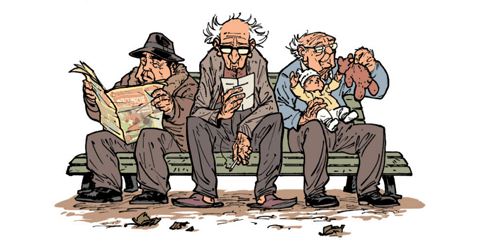 Dessin extrait de la BD Les vieux fourneaux, de Wilfrid Lupano et Paul Cauuet, éditions Dargaud.
Régression sur le taux de recours aux urgences et le taux d’hospitalisation
Effet des caractéristiques des EHPAD  (Bases ARS Tableaux de bord, 2017-2019)
Régression sur le taux de recours aux urgences et le taux d’hospitalisation
Effet des caractéristiques des résident.es  (Bases ARS Tableaux de bord, 2017-2019)